Xoserve Services Portal Update
Transition Execution Group 
Daily Check in 13 July 2022
Overview
The Xoserve Services Portal, used to access current DES and UK Link, is currently hosted on technology that is nearing ‘end of life’. We’re migrating to a more flexible, optimised and sustainable platform to ensure continued service to the UK gas sector
The portal migration activities will begin in July with the introduction of GES and September for UK Link activities
We are using various communication channels to provide regular updates to industry parties via various governance forums
We have also updated our website with key dates and all related activity inc. user guides and Q&A’s in the run up to the migration
This pack contains slides that we walked through with TEG last week.  We have used the same slides to provide an update and to confirm applicable dates and support
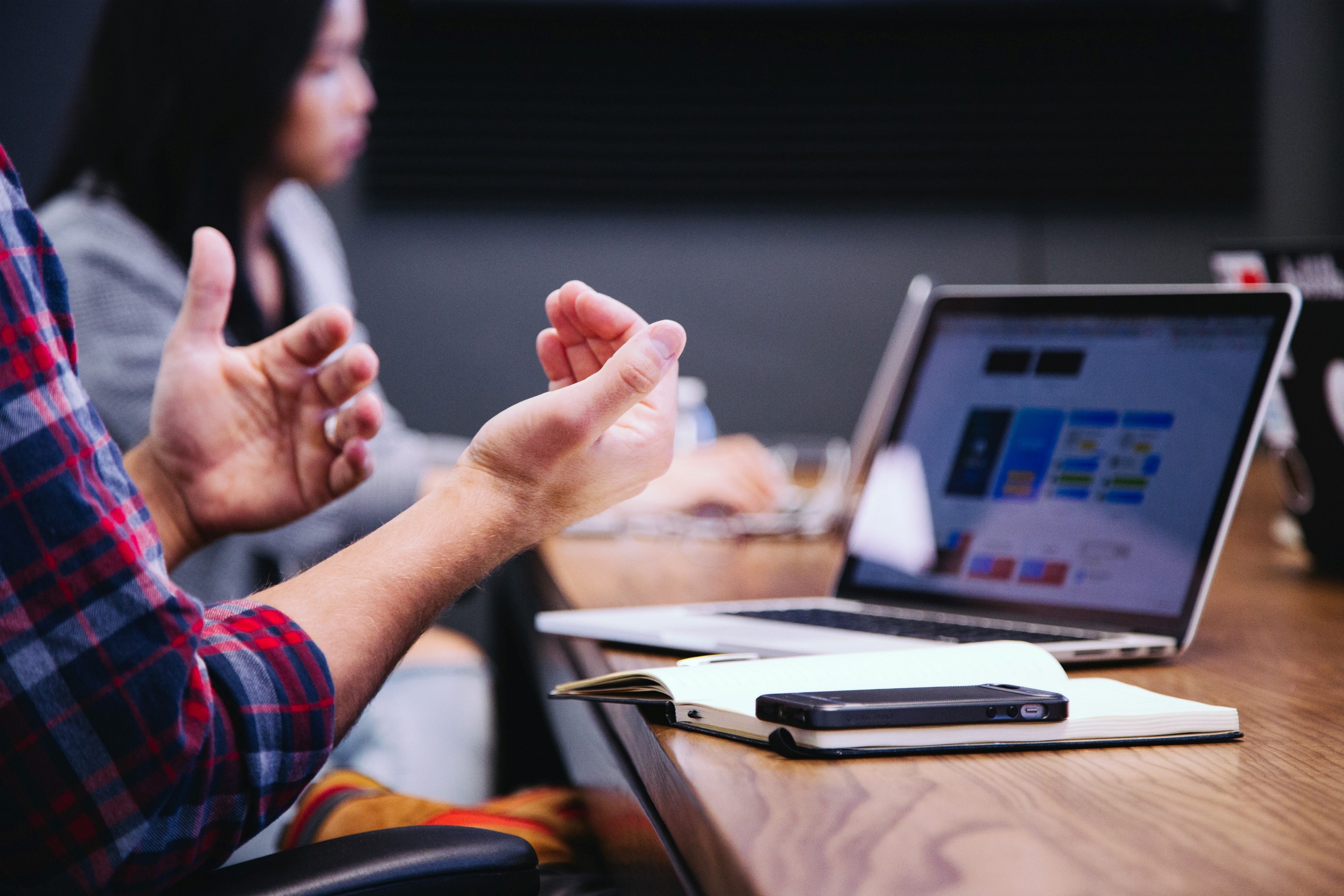 [Speaker Notes: GES services includes APIs 
Assumption that customers have made arrangements to sign up to REC before migration (or are on the Data Access Matrix - Previously Data Permissions Matrix)]
GES (currently DES) Users
01
GES services will be accessible via the existing URL (www.xoserveservices.com). The same URL DES users use today.
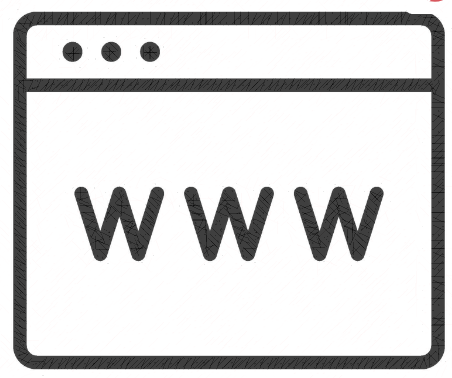 One week before the go-live date, you’ll receive a system-generated email containing your new username (your email address), and a temporary password for your first login
We will provide this information from the 11th July, in readiness for 18th July.
02
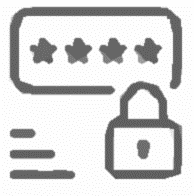 03
You will log in using these credentials and be prompted to reset your password. 
Don’t worry if you’re unable to do this on the migration day, as you can do so at any time.
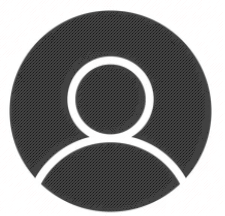 *The migration activity is in progress and if you haven’t already you will shortly receive your system generated email which will contain your new username (your email address) and a temporary password
GES Master Admin User (MAU)
01
GES services will be accessible via the existing URL (www.xoserveservices.com).
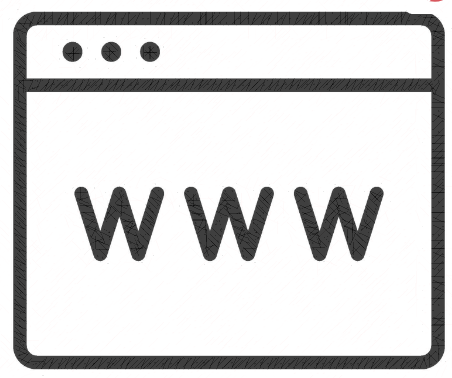 One week before the go-live date, you’ll receive a system-generated email containing your new username (your email address), and a temporary password for your first login
We will provide this information from the 11th July, in readiness for the 18th July.
02
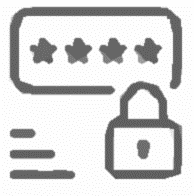 03
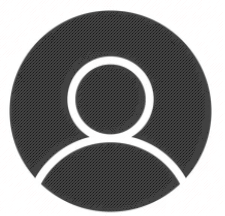 You will log in using these credentials and be prompted to reset your password. 
Don’t worry if you’re unable to do this on the migration day, as you can do so at any time.
04
User Access Functionality will allow you to perform your MAU functions. This is accessible as a module after you login.
In the unlikely event we cannot set the User Access functionality live on 18th July, all GES user access requests can be sent to servicedesk@xoserve.com and Xoserve will process them for you
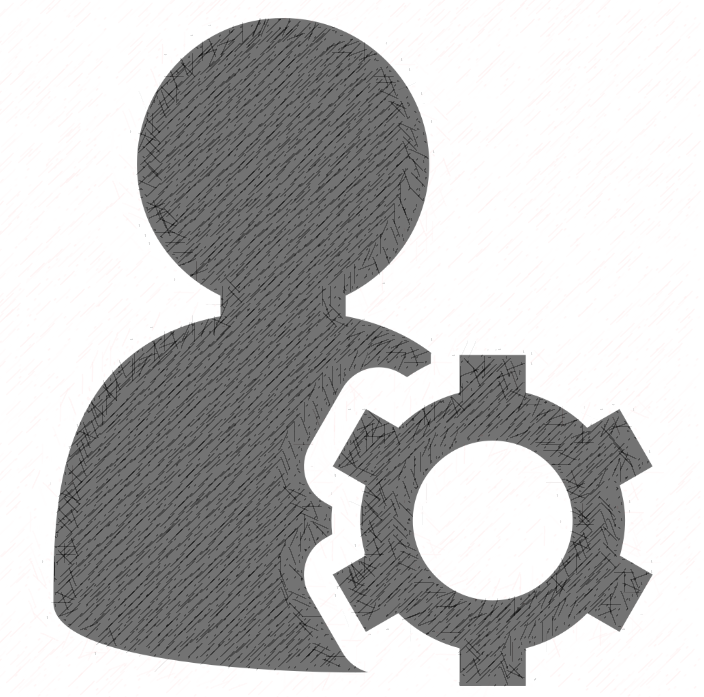 * User Access Functionality is available for MAU functions from Go Live on the 18th
Users of GES and UK Link
GES services will be accessible on and after 18th July via the existing URL (www.xoserveservices.com).

From the 18th July, you will need to access your UK Link Services via a temporary URL (uklink.xoserveservices.com)
01
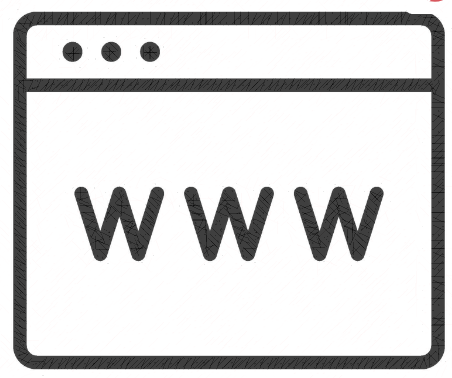 One week before the go-live date, you’ll receive a system-generated email containing your new username (your email address), and a temporary password for your first login to GES. We will provide this information from the 11th July, in readiness for 18th July.
Your UK Link credentials will remain the same as today.
02
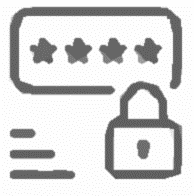 You will log in using your updated credentials for GES and be prompted to reset your password. 

You will still use your existing login credentials to access UK Link via the temporary URL, uklink.xoserveservices.com
03
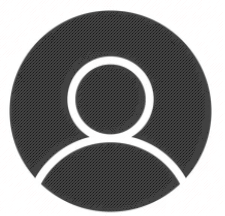 The UK Link portal will be migrated in September. Until it is migrated, you will use the temporary URL, uklink.xoserveservices.com
We will communicate with users of the UK Link portal well in advance of the migration with instructions of what you needs to do
04
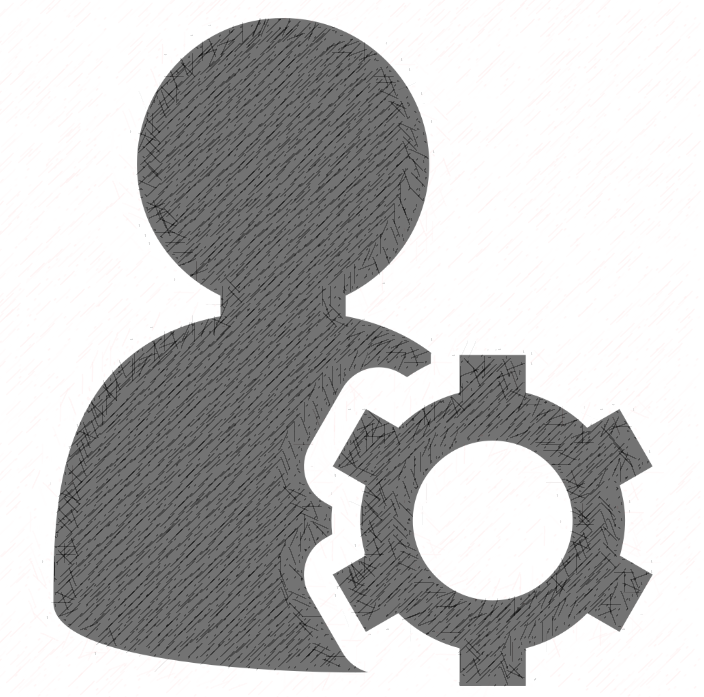 The migration activity is in progress and if you haven’t already you will shortly begin to receive your system generated email which will contain your new username (your email address) and a temporary password

User Access Functionality is available for MAU functions from Go Live on the 18th
Cutover Weekend 16/17th July
For the Supply Point Switching API, to ensure customers go live with the best experience possible, we have made arrangements for customers to be able to test their credentials from Saturday 16th July from 7pm onwards on  the live production environment

We will have a dedicated team on standby from 9am – 5pm on Sunday 17th July, to support customers with any queries or issues they may experience during their testing of the API.  Please contact xoserve.CSS.STS@xoserve.com
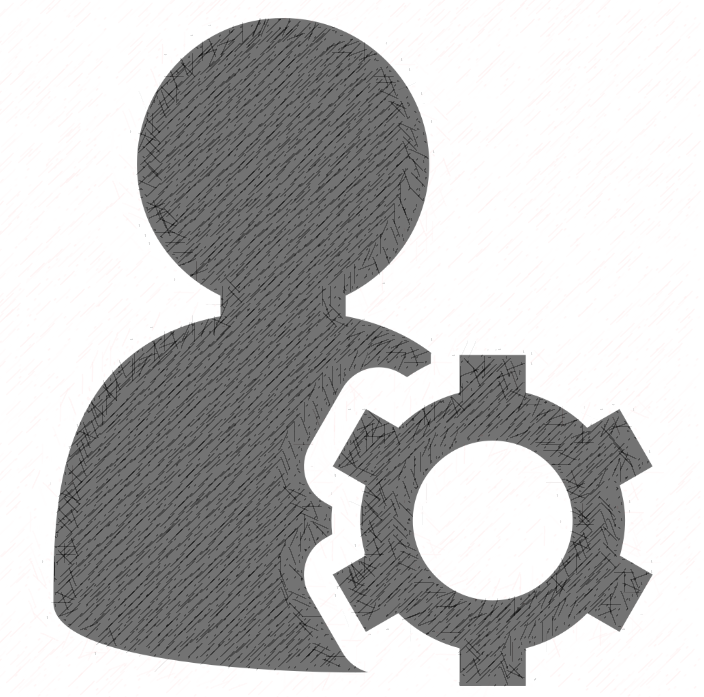 01
02
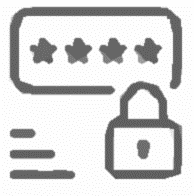 The GES Portal will be live from Monday 18th July 08.00am
.
Note that the Xoserve Services Portal will be unavailable to all users while the migration of DES users occurs over Saturday 16th and Sunday 17th July. If your organisation uses DES over this weekend, please ensure that you plan your operations accordingly.
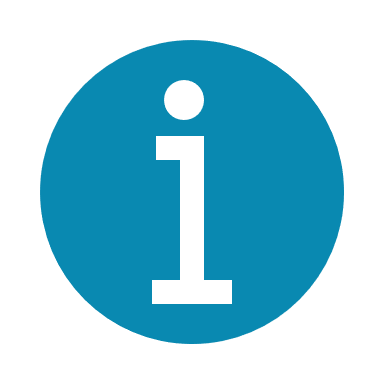